Untruth and Consequences
Have You Noticed?
The world around us is changing dramatically

This striking series of changes seems to be occurring faster than ever before

These changes are occurring  across many aspects of our society
Have You Noticed?
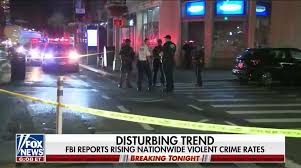 Crime is rampant and becoming more violent
Have You Noticed?
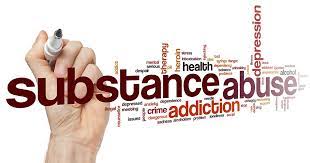 Drug Abuse is at an All-Time High
Have You Noticed?
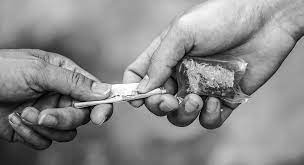 Drug Trafficking is at an All-Time High
Have You Noticed?
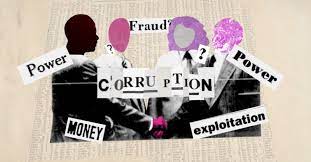 Corruption is now common in every level of our governing bodies
Have You Noticed?
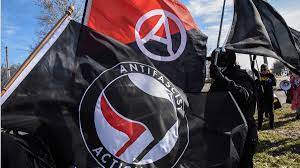 Strange Political, Social and Religious Ideas are Sprouting Up Like Weeds
Have You Noticed?
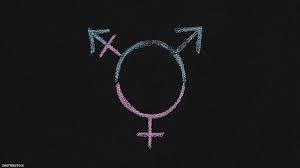 Strange Political, Social and Religious Ideas are Sprouting Up Like Weeds
Have You Noticed?
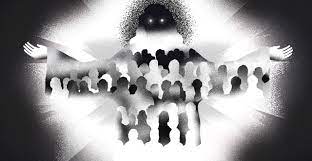 Strange Political, Social and Religious Ideas are Sprouting Up Like Weeds
Have You Noticed?
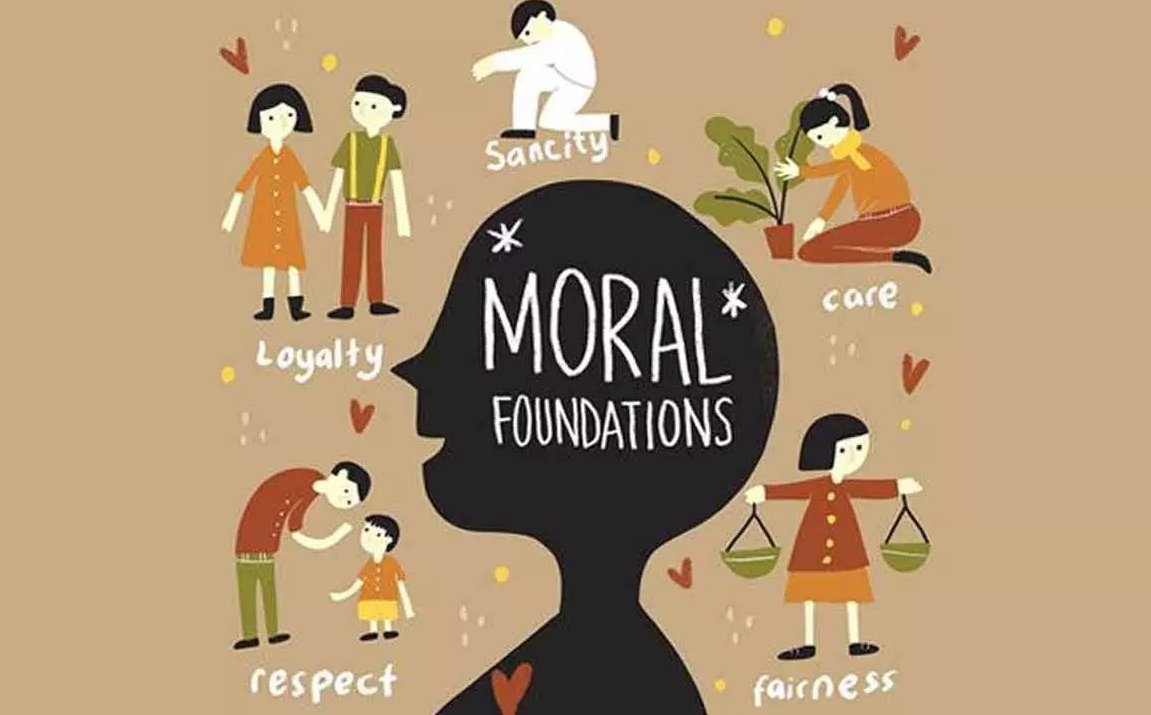 Morals Foundations are Eroding
Have You Noticed?
Etiquette
Politeness
Decorum
Best Behavior
Class
Standards
Friendliness
Respectfulness
Genuineness
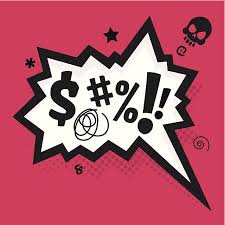 Consideration of Others is Waning
Have You Noticed?
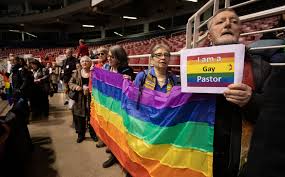 Churches are Embracing Apostasy
What Does This All Mean?
Our nation and culture are  departing from the Judeo-Christian foundation upon which it was based and built 


In its place many in America are embracing an ancient worldview


They are forsaking God and His life-giving guidance for a myopic, human-centered view of life that invites judgment and death
Nothing New Under the Sun…History is replete with examples of people choosing themselves over God
People consistently choose self over God and the secular over the sacred 

     This only changes when God dwells within a person by faith
Humanity
Sexuality
Morality
Religion
Politics 
& more
[Speaker Notes: History is replete with examples of people choosing themselves over God]
This Attitude Touches the Church
It is in every denomination

It causes some to leave orthodox belief

It causes some to re-write the Bible

Some re-interpret the Bible and theological ideas

Others twist and use Christian principles to sell change
This Attitude Touches the Church
Some diminish the Bible and replace it with worldly political or social ideas

They change social rules “to bring about God’s kingdom “– not change individuals

They elevate secondary or tertiary theological concepts over primary beliefs 

They employ buzz words like fairness, justice or love to manipulate the unwary
Why Does This Happen?
All people are sinners

In our nature we are inclined towards our self and away from God and His ways

Without the restraining and renewing influence of the Holy Spirit even the redeemed might backslide into sin

Such rebellion always results in destruction and spiritual death
Why Does This Happen?
Trying to make meaning out of life without the Author of life invites disaster

This pattern we are experiencing right now  occurs throughout the Bible

Simply look at Israel in the OT, the NT church and today’s modern church

The pattern: Fellowship with God, Falling away, Punishment , Restoration/Destruction
What Must We Do?
We must always align ourselves with God

We must know God’s Word

We must diligently follow the leading of the Holy Spirit – our paraclete

We must never let our Bible-based faith be undermined by what the world calls “normal”
What Must We Do?
Never allow corrupt, wicked church officials to place you on the path of judgment and destruction – even when they appeal to you in the name of tolerance, fairness or love

In this manner you will never embrace heresy, false religion or the practices of those “more sophisticated” than us: those who claim to “know better” than God
What Must We Do?
Above all else we must:
PRAY!
For Revival of our
Selves
Community
Country
World
What About You?
Are you taking your instructions for life from the world or from the Lord?

Have you embraced the new and popular at the expense of the true and eternal?

Such actions must cease:

“There is a way that seems right to a man, but in the end it is the way of death” 
(Proverbs 14:12)
Repent and Belief the Gospel!
Now is the day of salvation!

There is no other name under heaven by which you may be saved - only Jesus’ name

Leave the world and its many deceptions behind

Embrace Jesus as your Savior and Lord

Let Him teach you His ways and live!